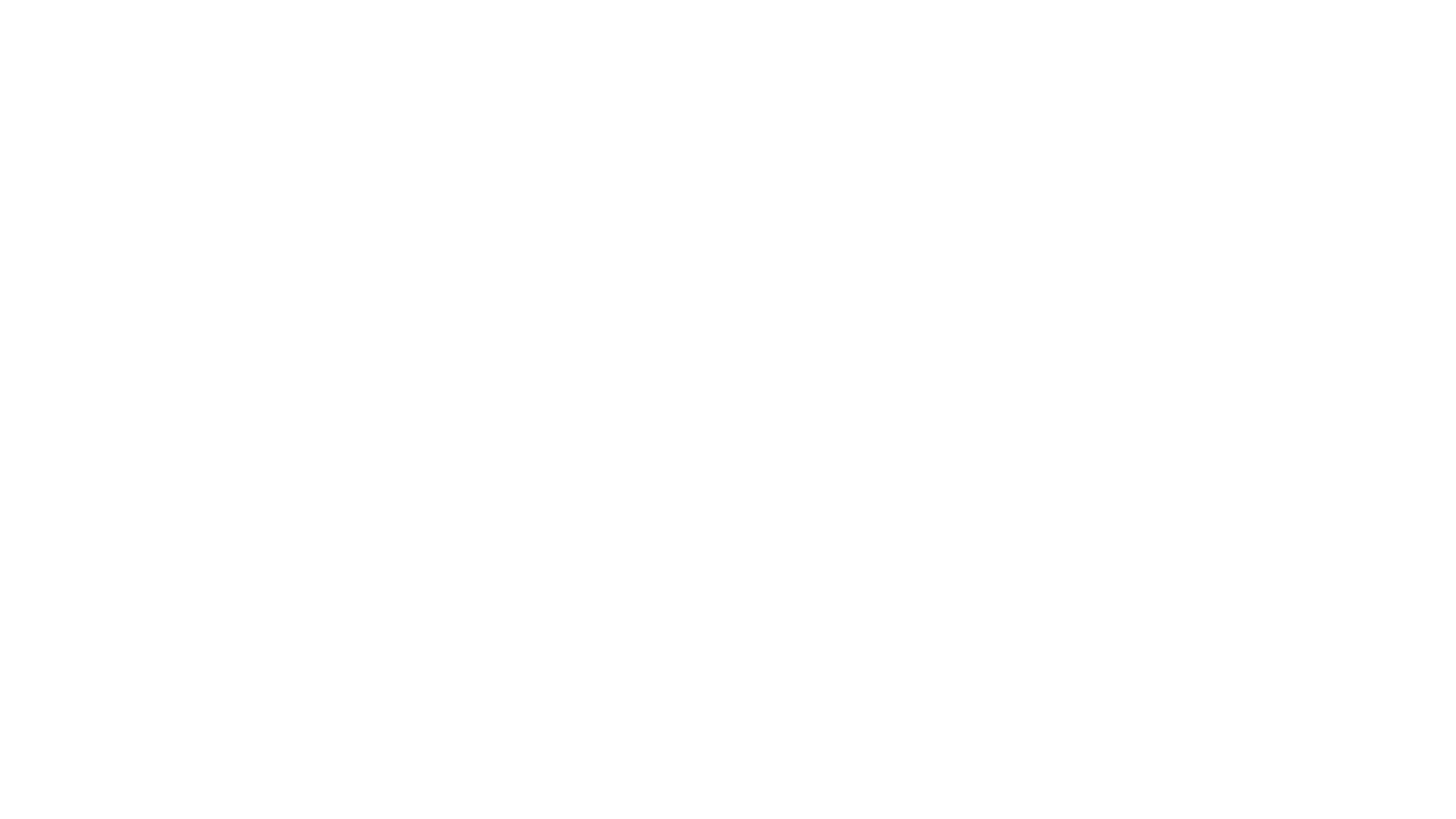 Сопровождение школьников в интеллектуальных состязаниях
Фролова Н.А. – методист КИМЦ
Кобыльцова О.Т. – Методист КИМЦ
Руцкая К.А. – доцент ИППС СФУ
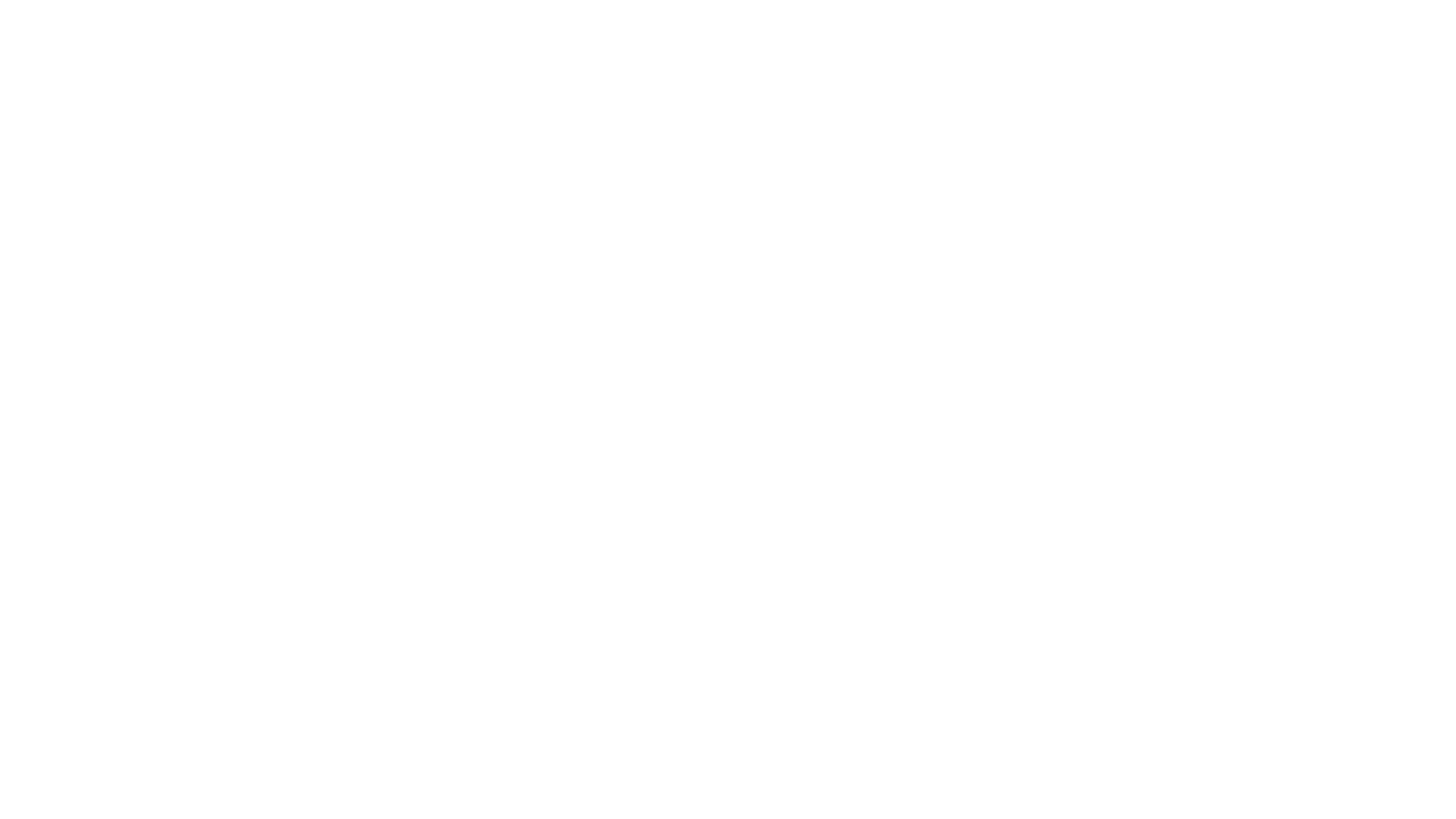 Задача для представления участников
Вы получили письмо с приглашением на семинар. 
Прочитайте текст приглашения. 
Назовите ваш предмет и класс, с которыми работаете. 
Сформулируйте не более 3 вопросов к работе на семинаре как руководитель объединения.
Объединение – это кружок, факультатив, работа на котором ориентирована на:
подготовку к олимпиадам
освоение норм учебно-исследовательской деятельности
освоение норм инженерно-конструкторской деятельности.
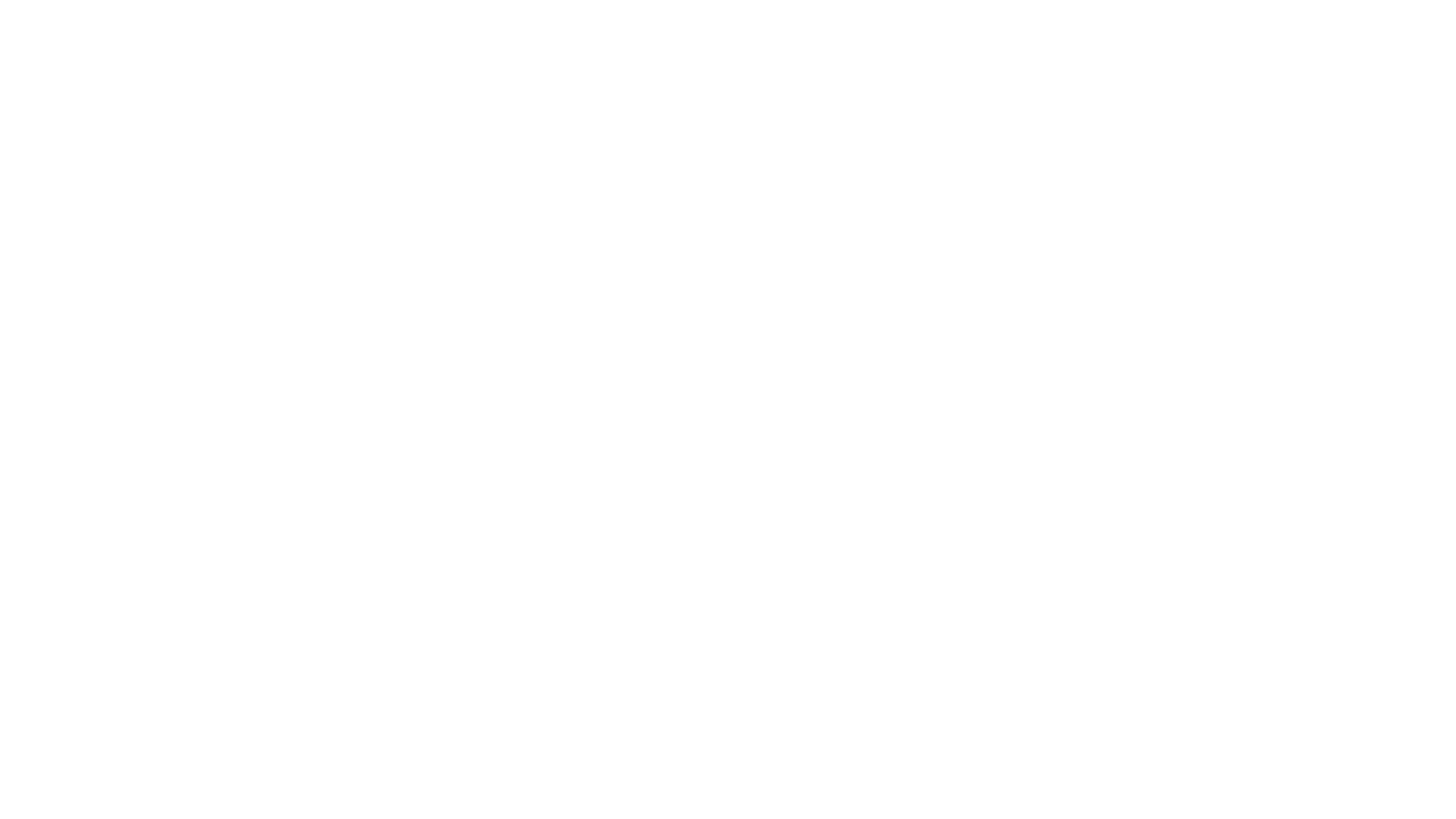 Вопросы  для анализа программ
1. Зачем вы как руководитель программы реализуете её?
2. В чём состоит индивидуальный прогресс участника в рамках вашей программы? (возраст, нормы и содержание предмета)
3. В чём требуется индивидуальное сопровождение участников?
4. Каковы различия программ «школьных» и программ ДО?
Уровень программ
Выбор конкурсов и олимпиад.
Критерии к конкурсам (если заявляете их сами).
Выбор экспертов для конкурсов и внутренней работы.
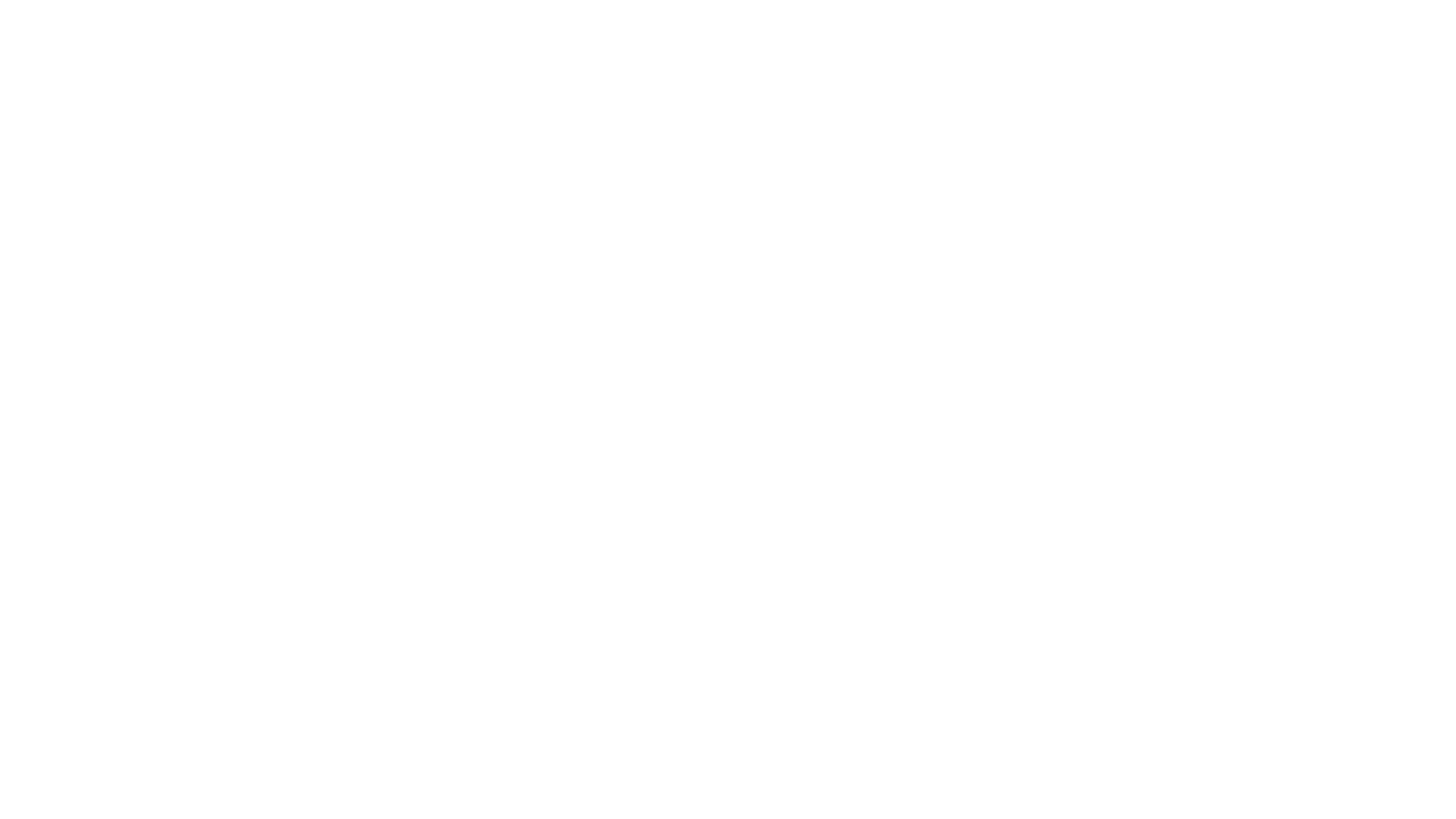 Основание для мотивации
Интерес к интеллектуальным занятиям, воспитанный средой.



Интерес к интеллектуальным занятиям, поддержанный взрослыми в специально-организованном пространстве.
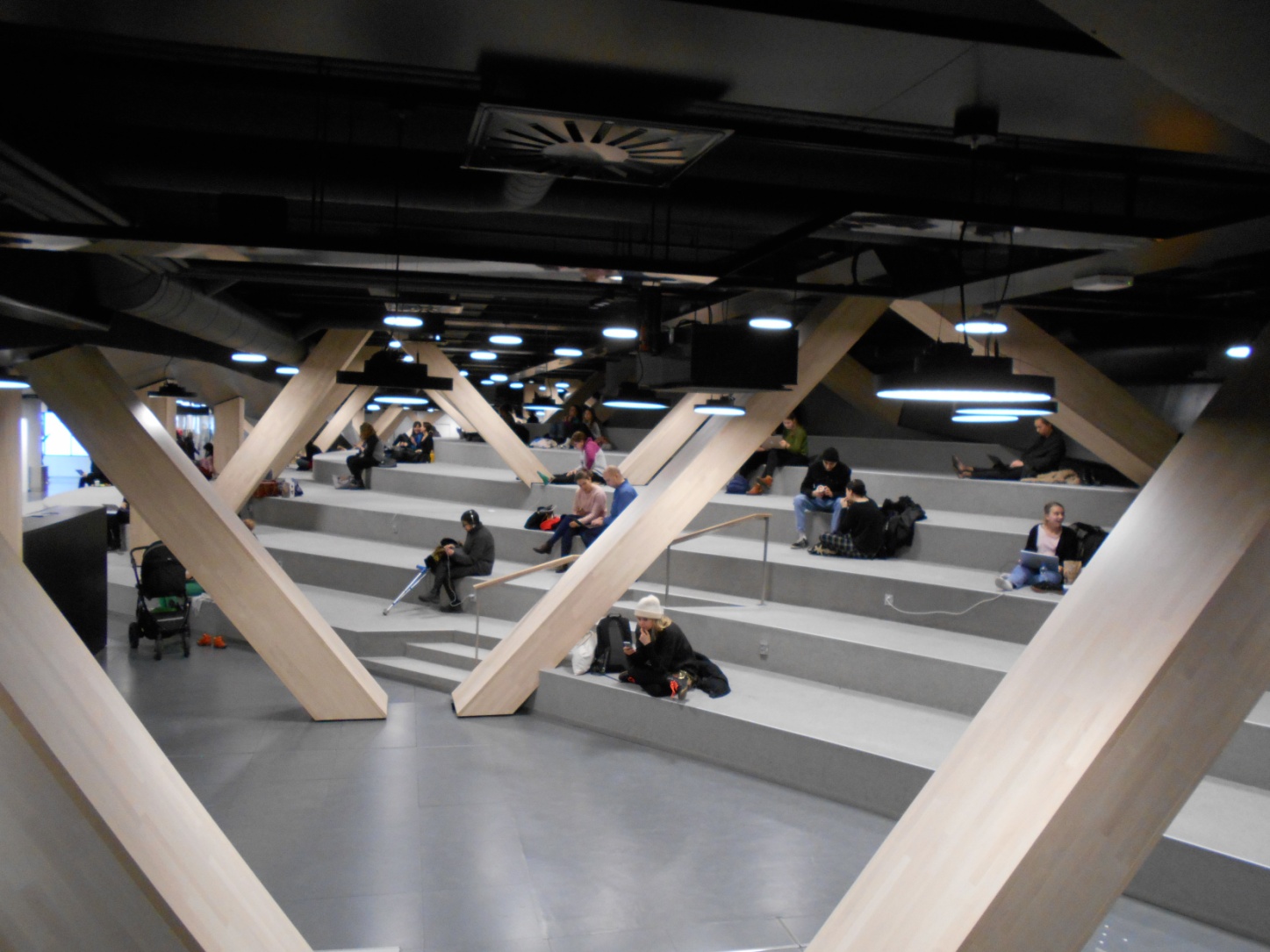 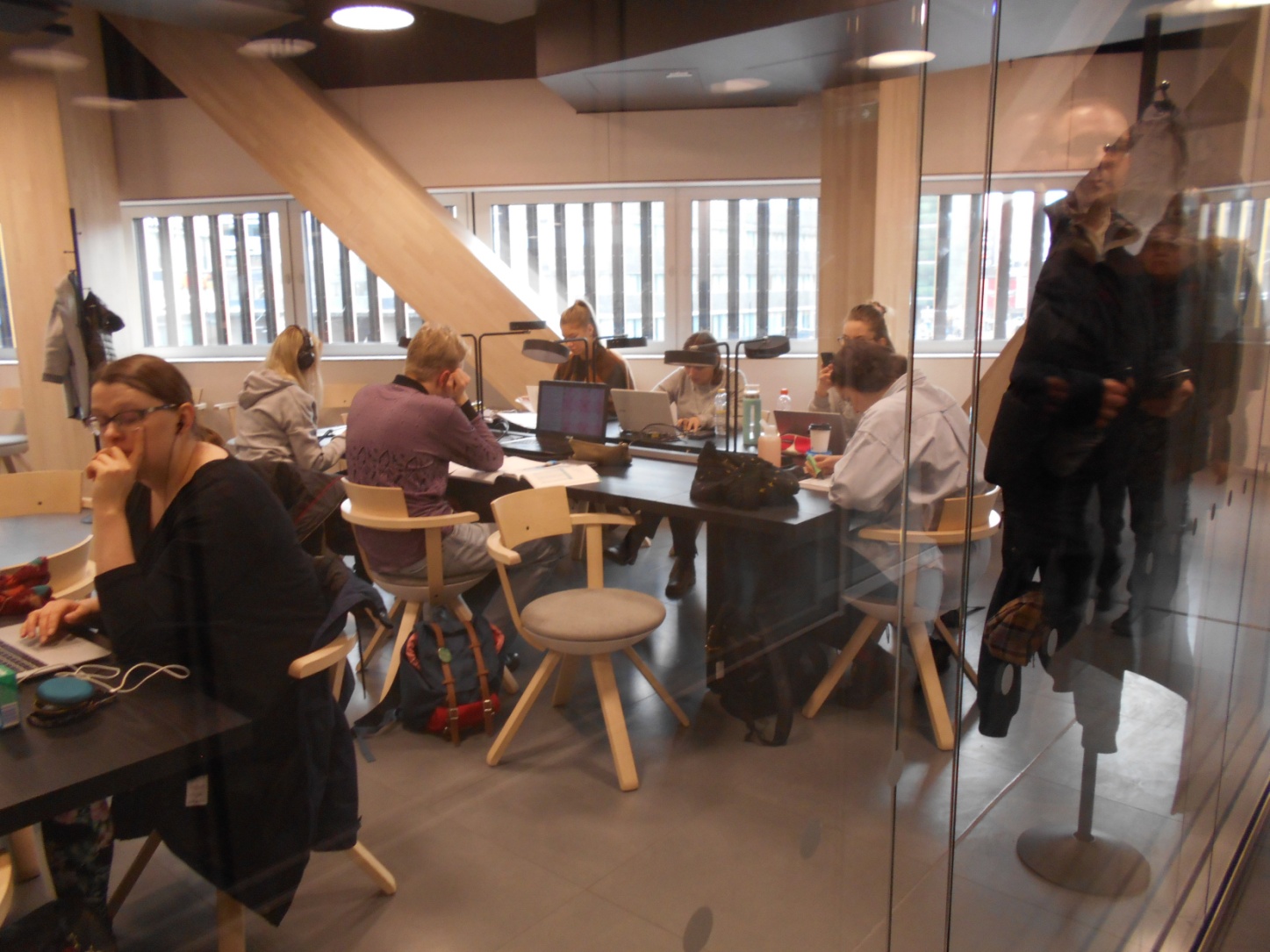 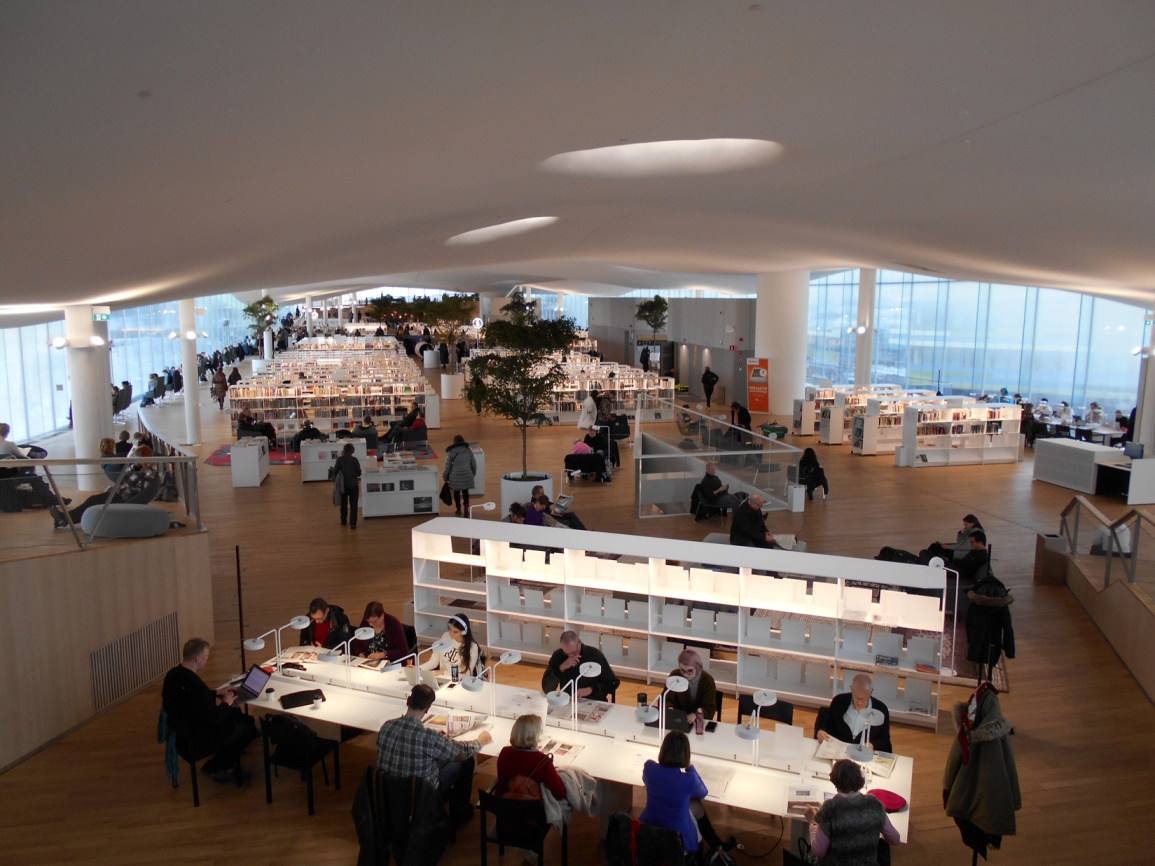 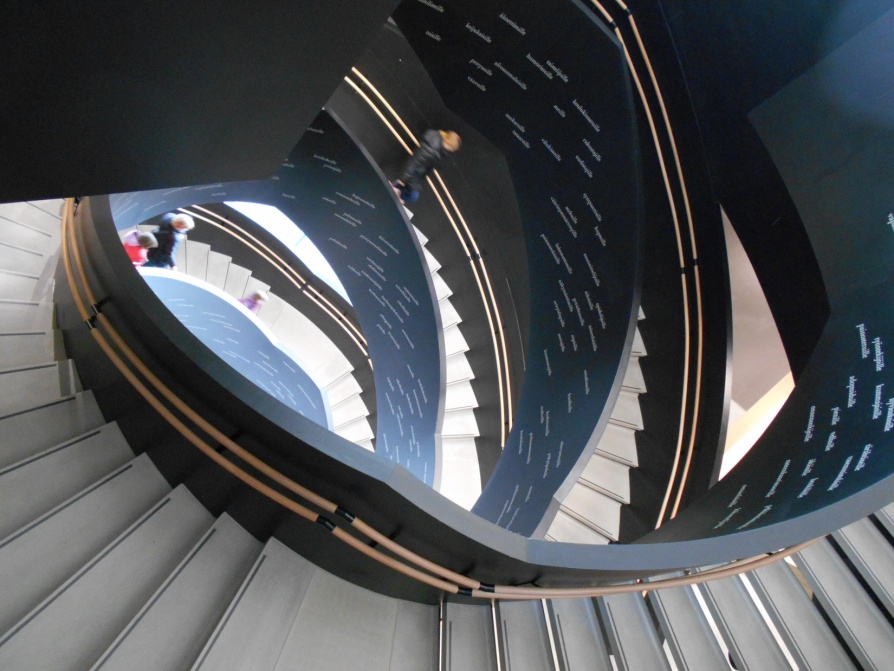 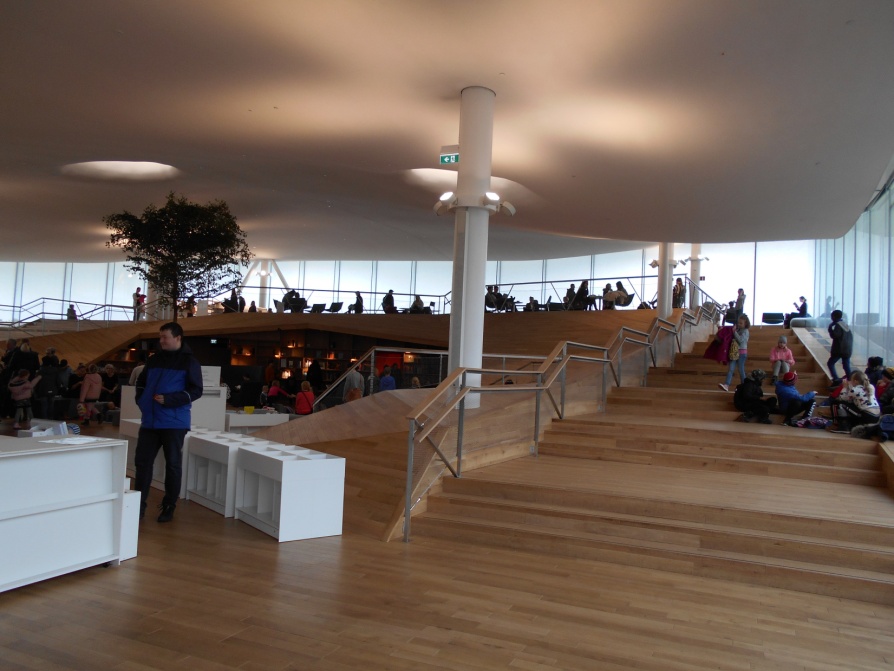 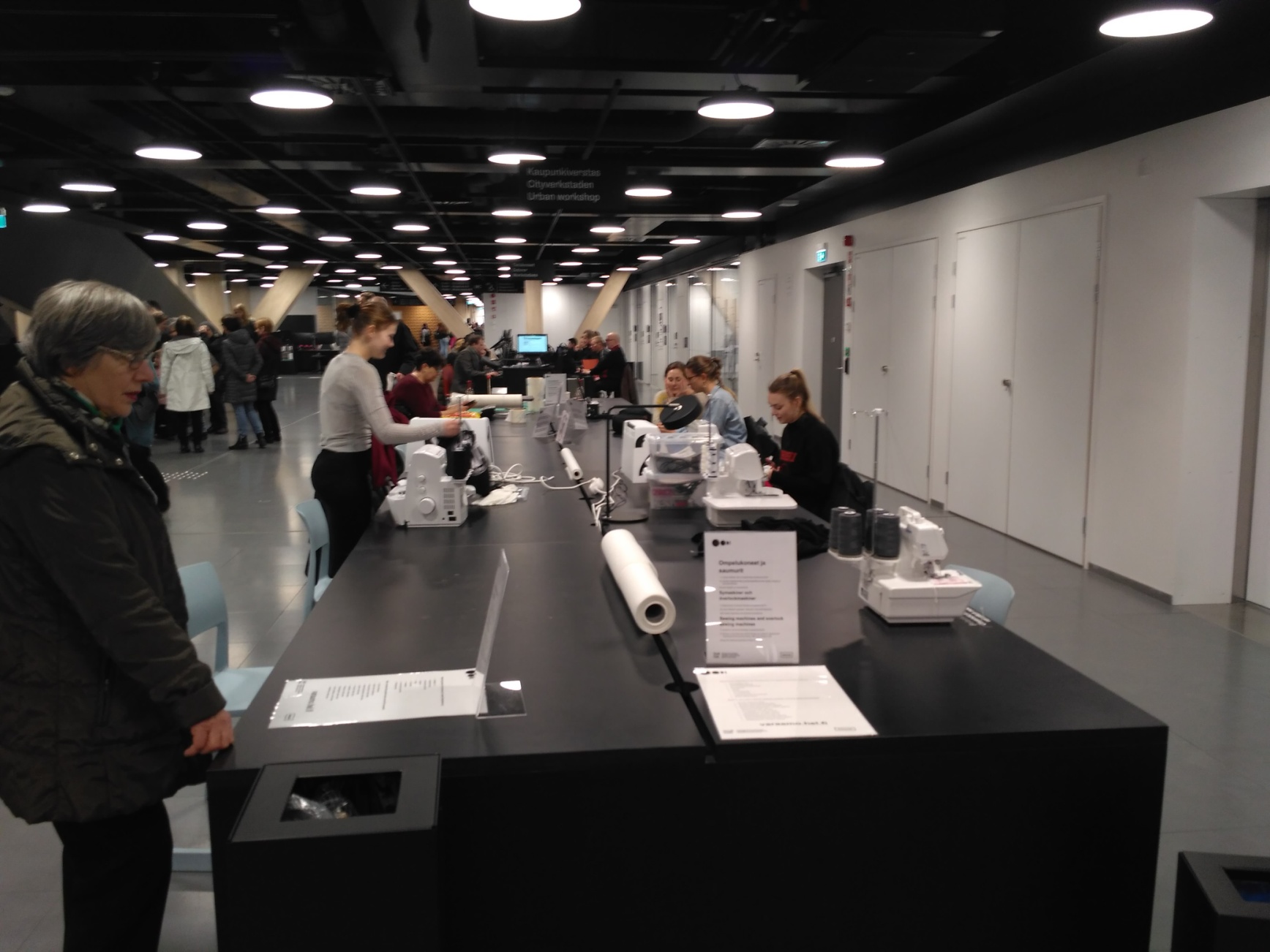 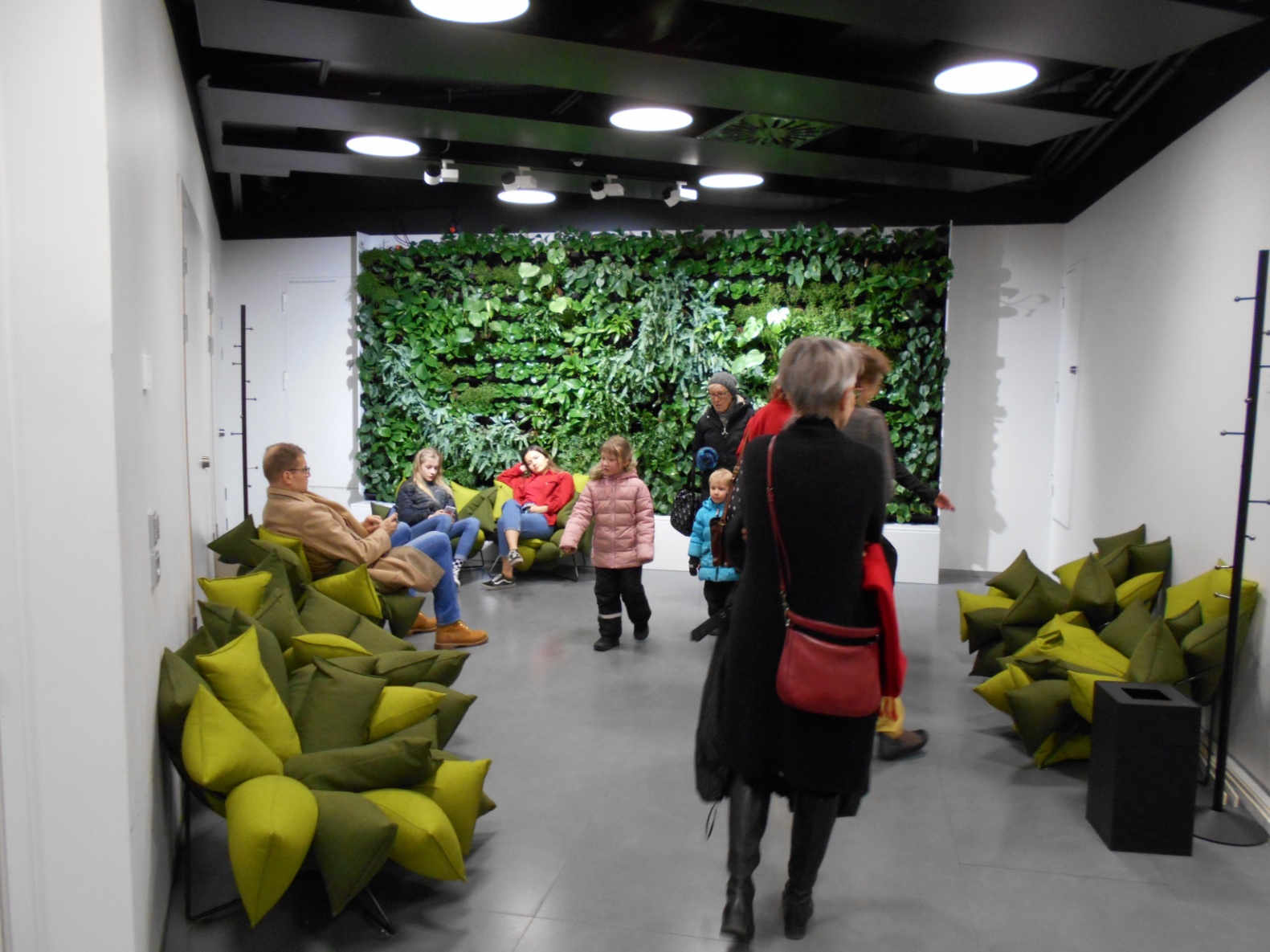 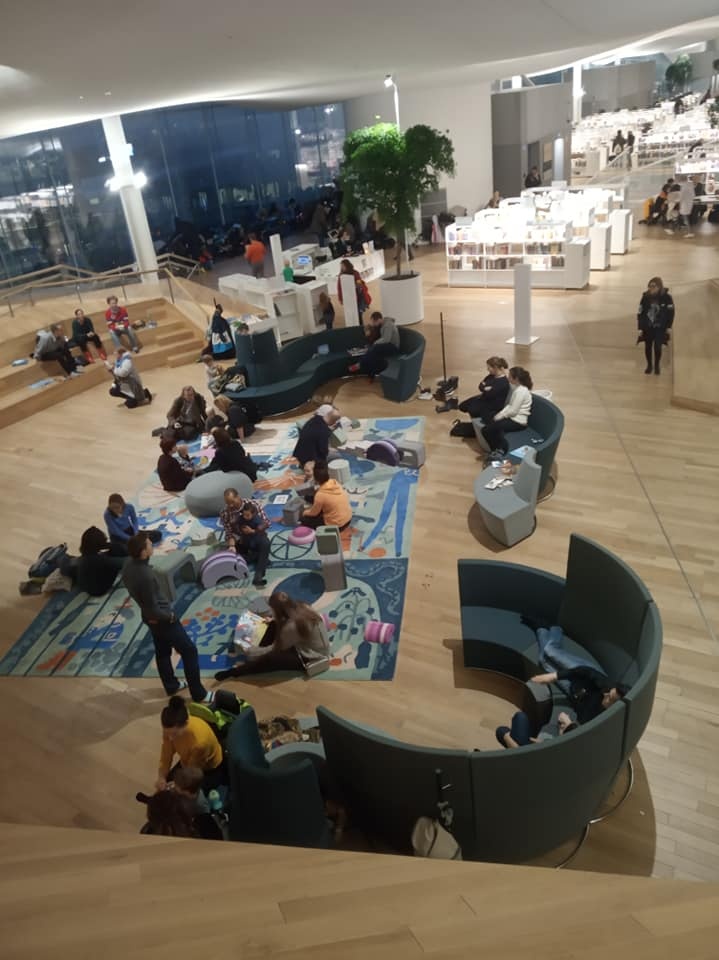 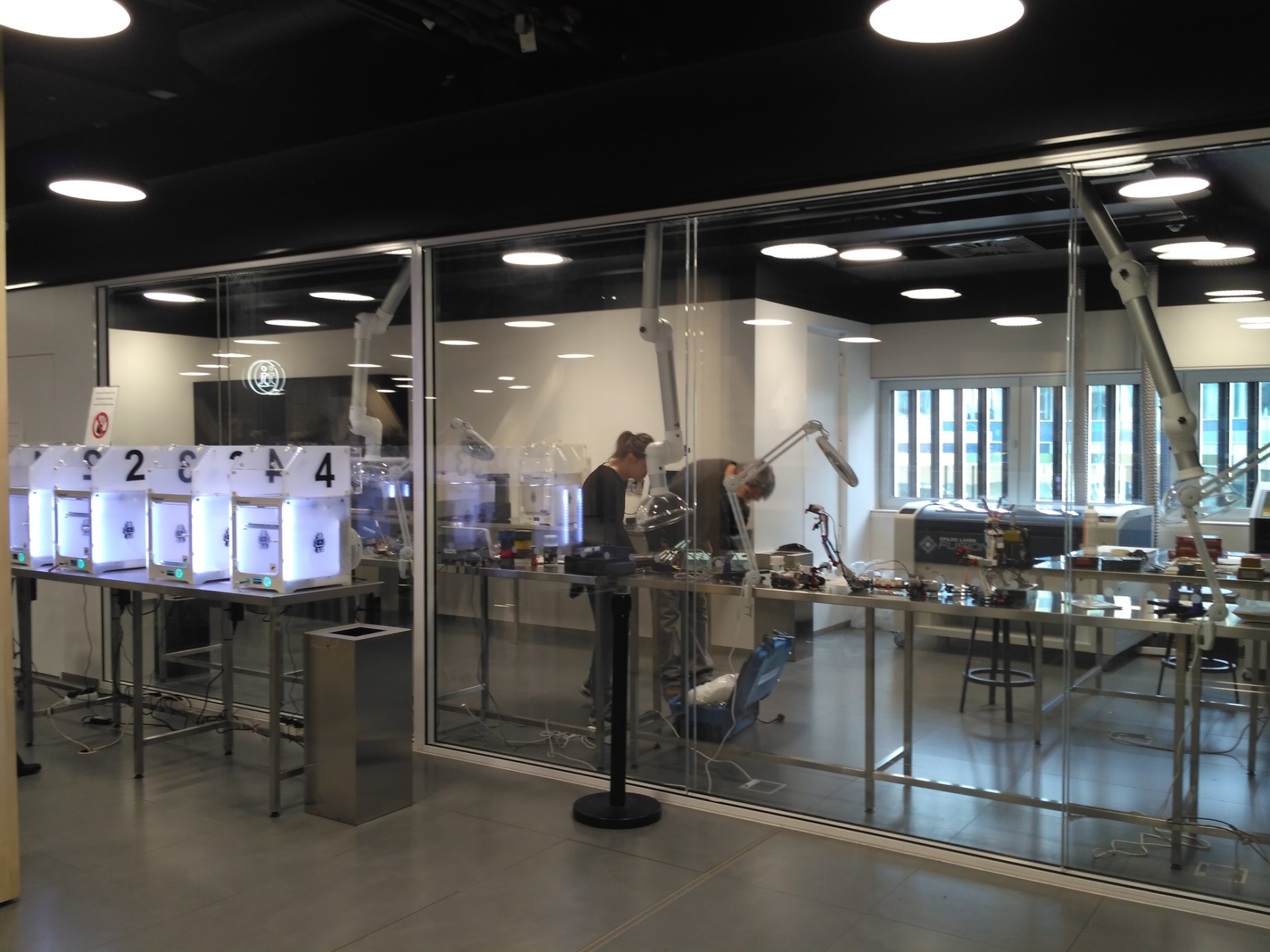 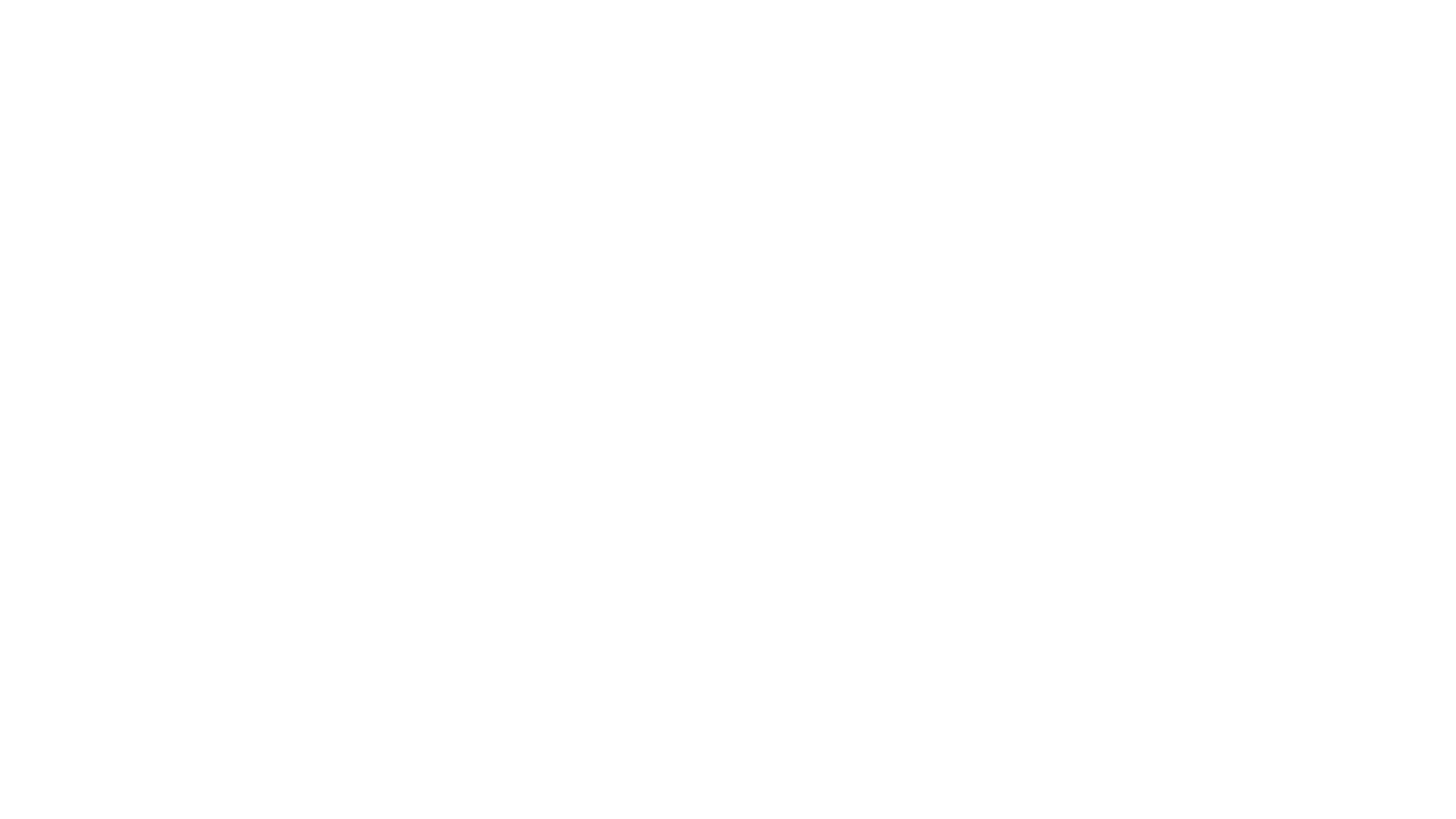 Схема инфраструктуры интеллектуальных состязаний в Красноярске
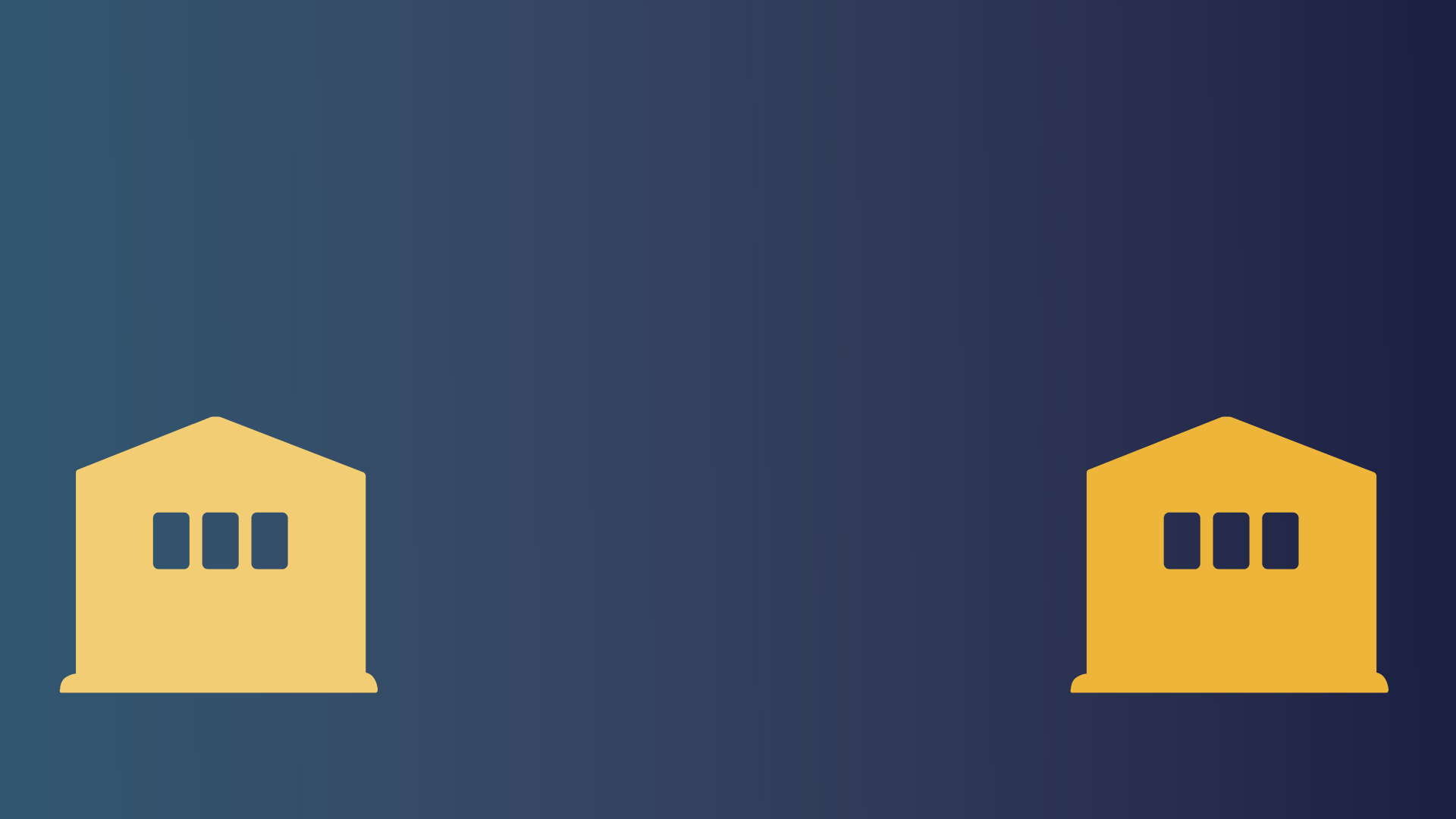 ОБЩЕГОРОДСКОЕ МЕРОПРИЯТИЕ ИС
ТРЕНЕРСКИЙ РЕСУРС
ПЕДАГОГИЧЕСКИЙ РЕСУРС
Конкурсы высокого уровня,
Российские, международные турниры
Сборы, летние/зимние школы высокого уровня
Летние/зимние школы
в городе, регионе
«Турниры» в других регионах
Исследовательские семинары
Лекторий, клуб, дистант
Конкурсы  от школы до города
ОБЪЕДИНЕНИЯ
ДЛЯ ВЫСОКИХ 
ДОСТИЖЕНИЙ
ОБЪЕДИНЕНИЯ
ПО ИНТЕРЕСАМ
Организационно-финансовое обеспечение системы
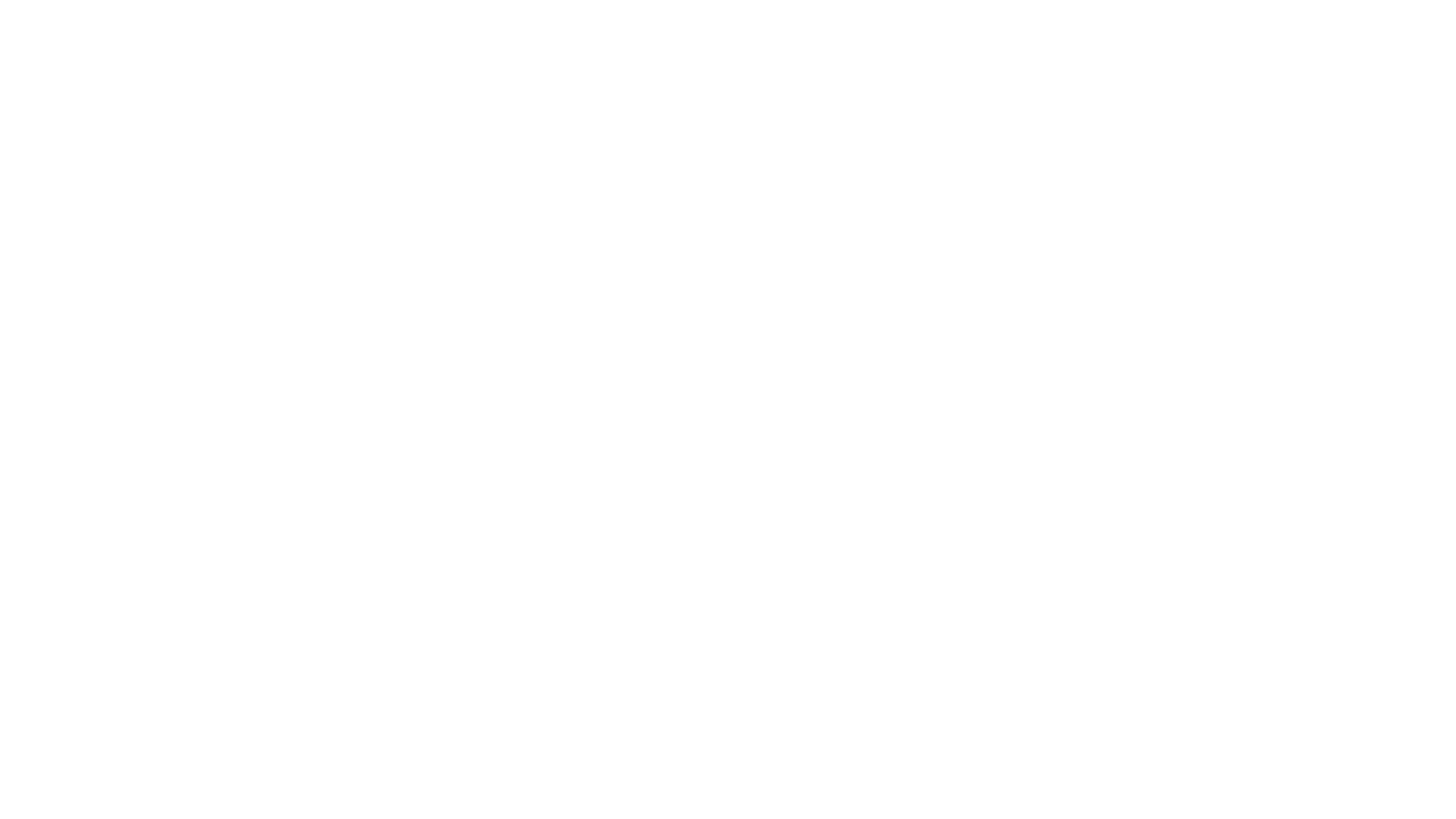 Уровни программ ДО
Стартовый - предполагает использование и реализацию общедоступных и универсальных форм организации материала, минимальную сложность предлагаемого для освоения содержания программы.
Базовый - Предполагает использование и реализацию таких форм организации материала, которые допускаетосвоение специализированных знаний и языка, гарантированно обеспечивают трансляцию общей и целостной картины в рамках содержательно-тематического направления программы.
Продвинутый - предполагает использование форм организации материала, обеспечивающих доступ к сложным (возможно узкоспециализированным) и нетривиалльным разделам в рамках содержательно-тематического направления программы. Также предполагает углубленное изучение содержания программы и домтуп к околопрофессиональным и профессиональным знаниям в рамках содержательно-тематического направления программы.
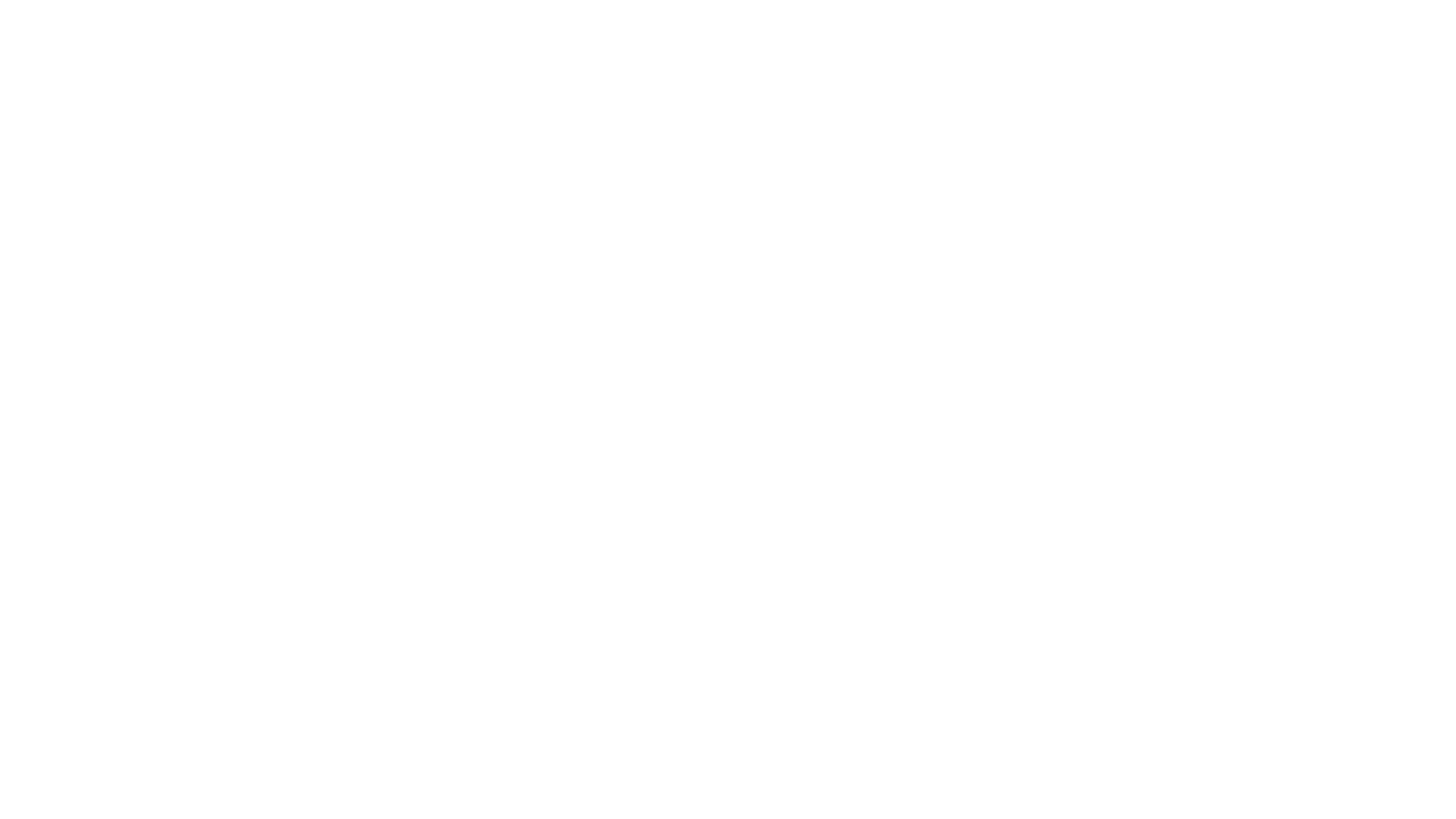 Индивидуальный прогресс
Уровень 1: овладение общим смыслом и внешней формой культурного  действия

Уровень 2: освоение существенного основания действия

Уровень 3: становление «культурной непосредственности» действия
2 фаза
1 фаза
компетентность
1 фаза - присвоение общего способа действия
2 фаза  - функционализация общего способа действия
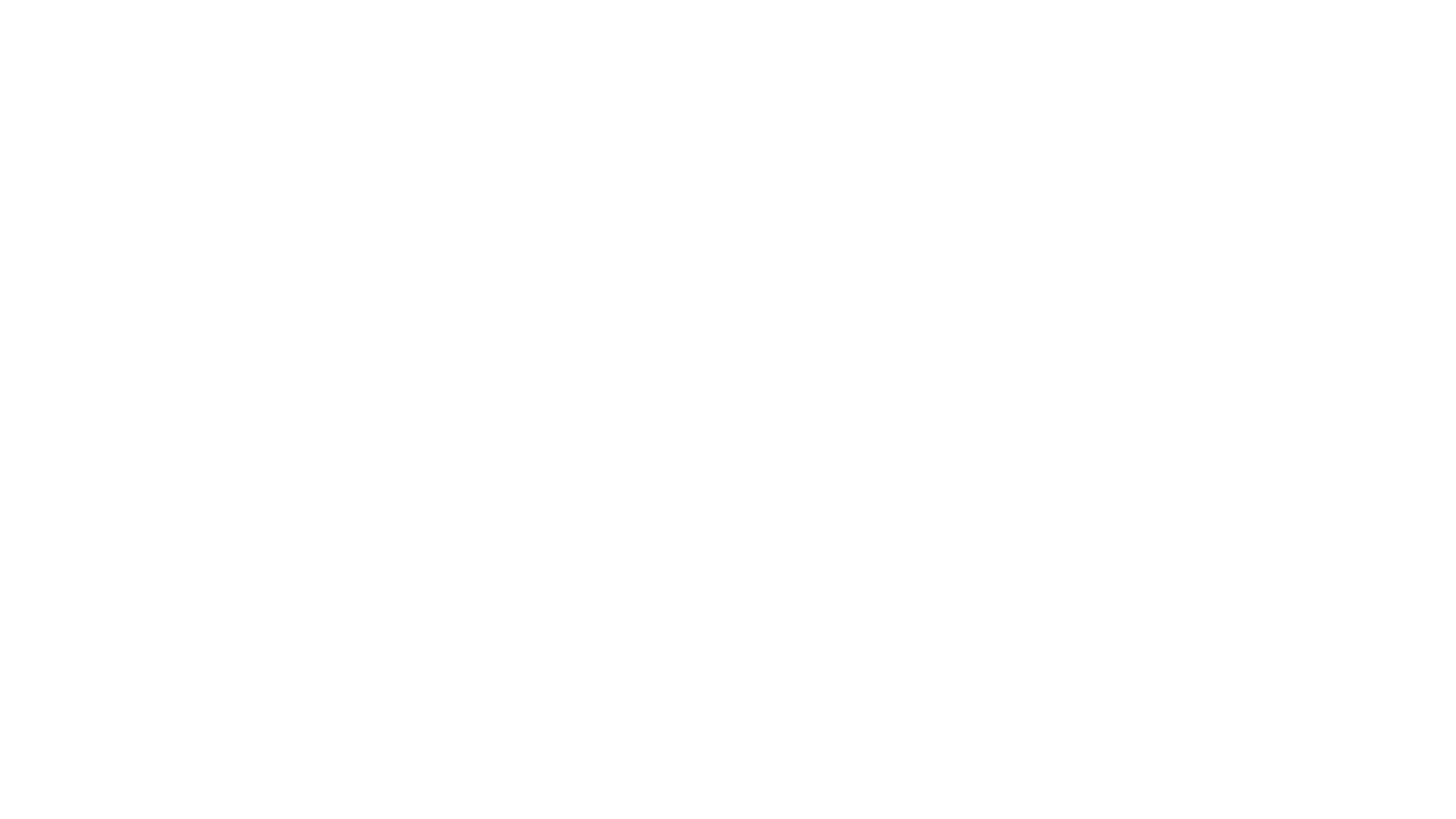 Планы на будущее
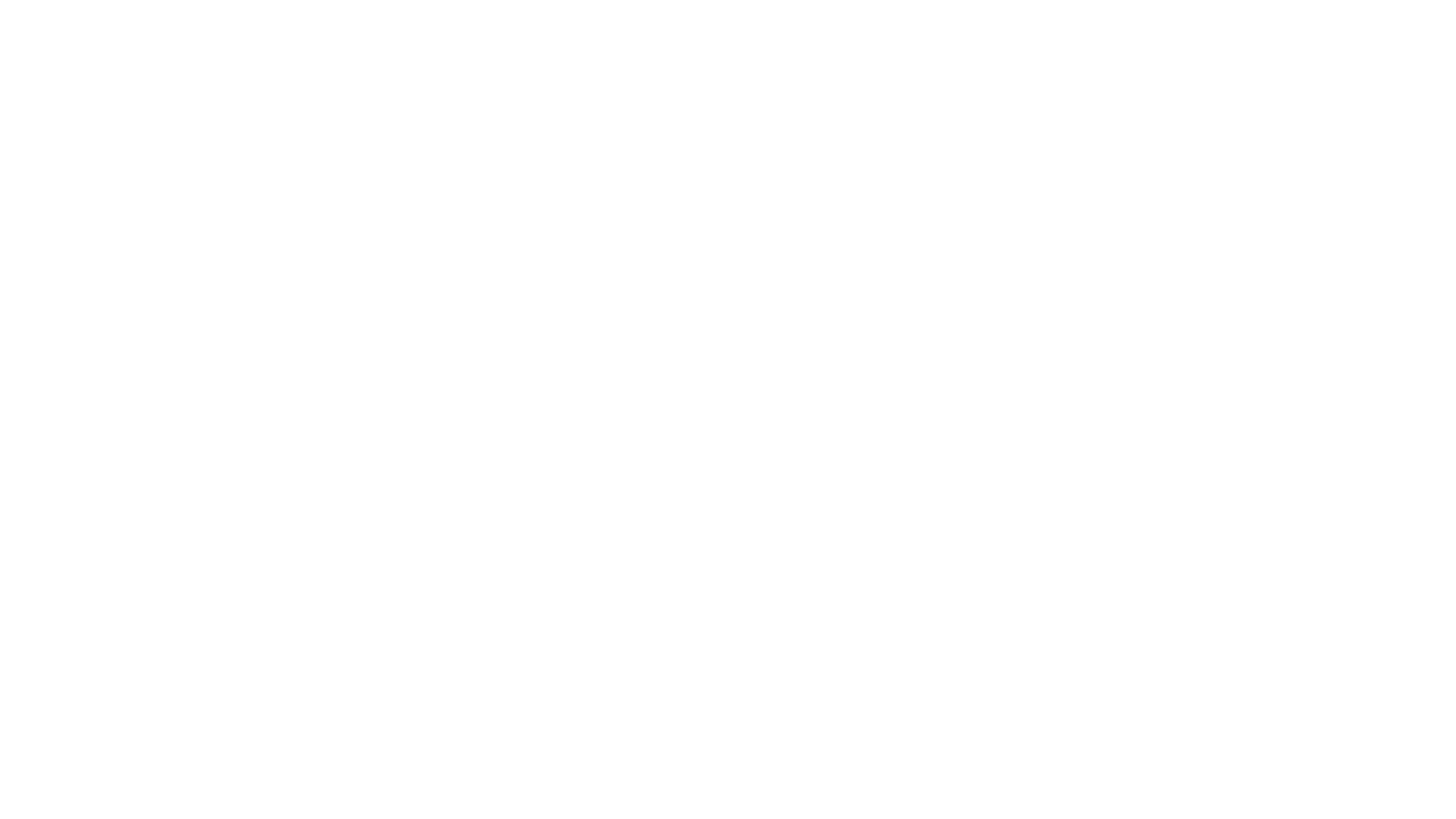 Источники
Знаменская О.В., Рябинина Л.А., Свиридова О.И., Оценка-поддержка индивидуального прогресса учеников: методика "Дельта" : методическое пособие для учителей русского языка и математики начальной и основной школы. Красноярск: СФУ, - 2014.
Образование за пределами обыденного: событие действия, событие учения –событие себя, М.: Некоммерческое партнерство «Авторский клуб», 2017. -256с. 
Мозаика практик субъектности в образовании, М.: Изд.дом «НооГен», 2018. – 208стр